Quando le idee brillano e la creatività è senza limiti, l'innovazione è garantita
Verso l’infinito 

Nel chiostro antico dove il tempo indugia,
siede il pensiero in veste di dovere,
tra carte e dati, l'anima si rifugia.

Con passo quieto ma sguardo guerriero,
l’impiegato plasma sogni nascosti,
tra formule e bit, costruisce il vero.

Futuro è il nome inciso sulla porta,
là dove l’ente, vigile sentinella,
trasforma l’oggi in scienza che riporta.
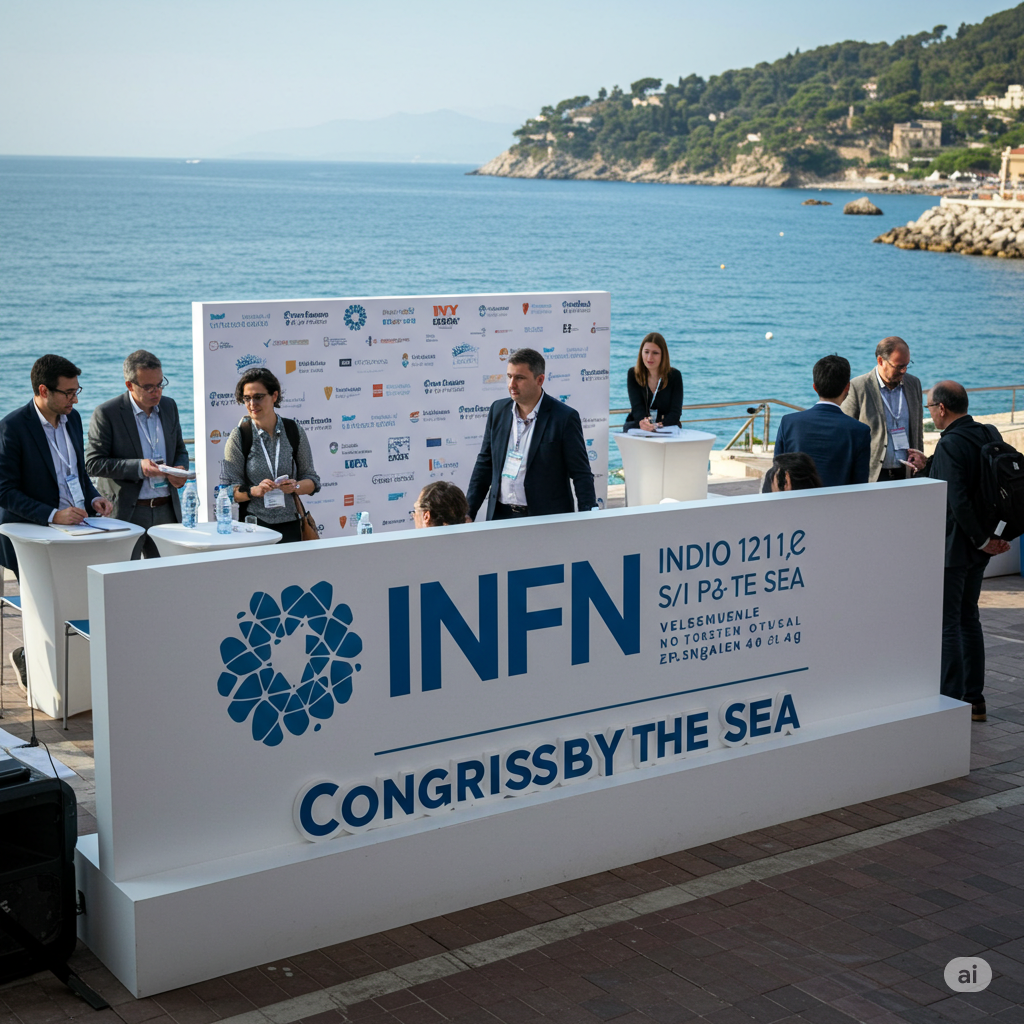 Buzz Lightyear   07-05-2025
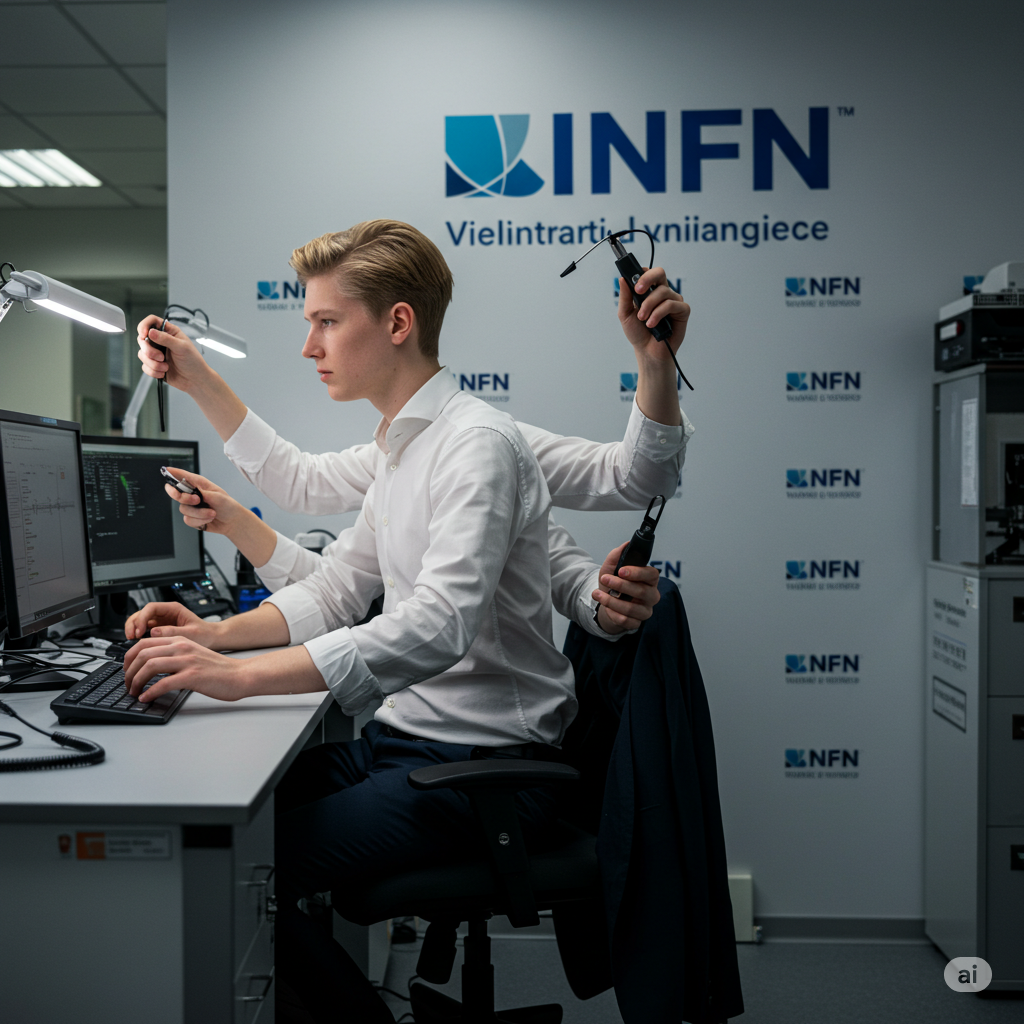 Il mio collega IA
Studio e analisi 
 Gestione delle Scadenze e dei Promemoria
 Supporto nella Redazione di Documenti

IO decido, LUI esegue